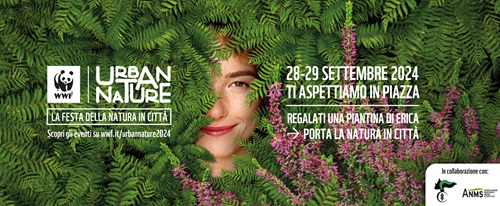 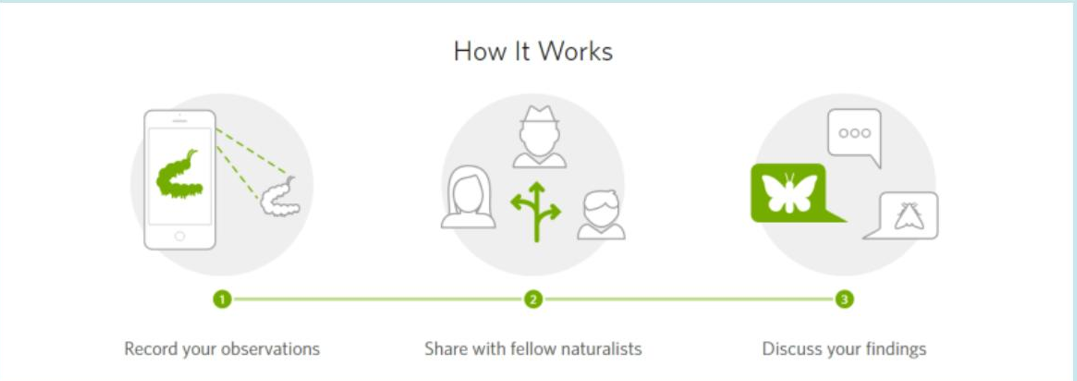 Scarica la APP iNaturalist dal tuo store 

Crea un tuo account usando la tua mail o con Google
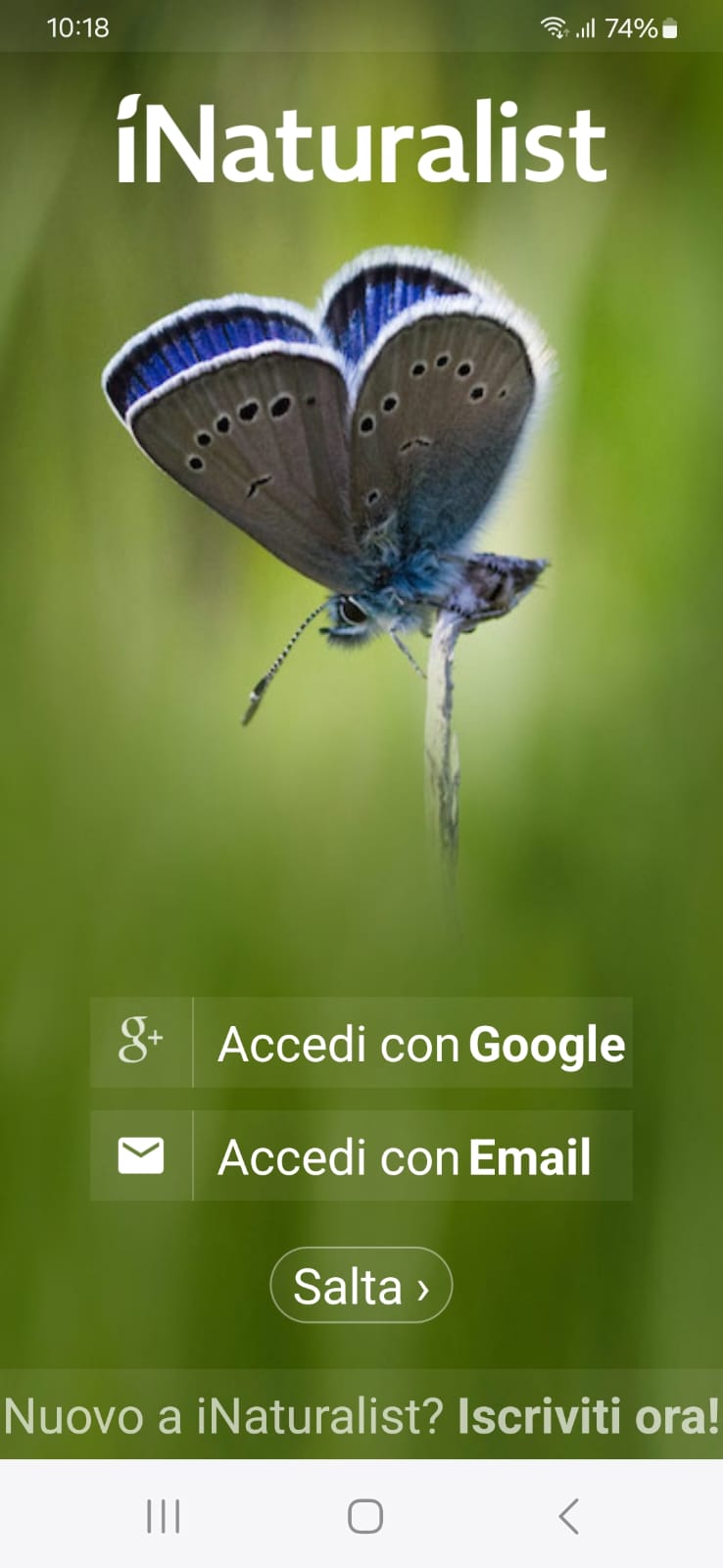 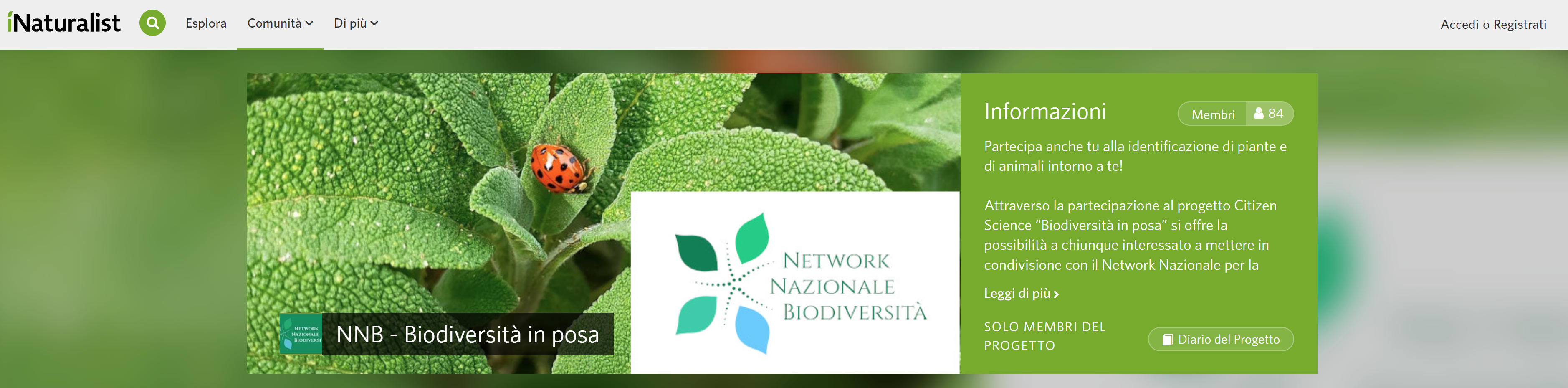 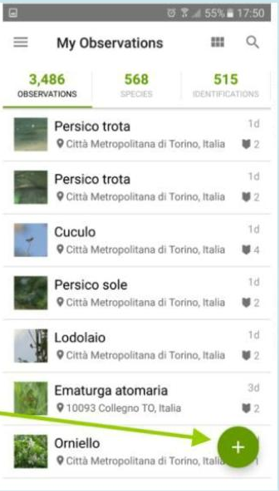 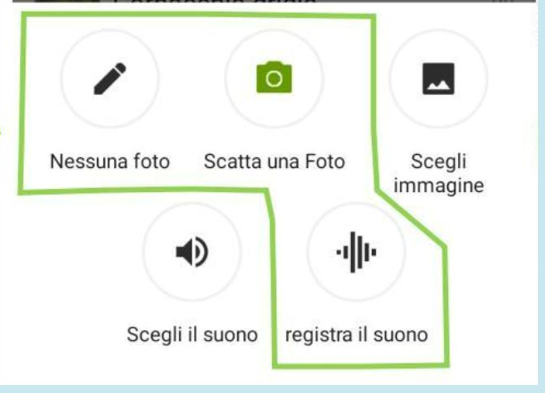 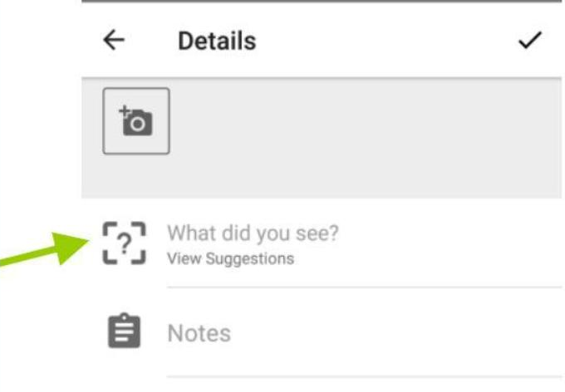 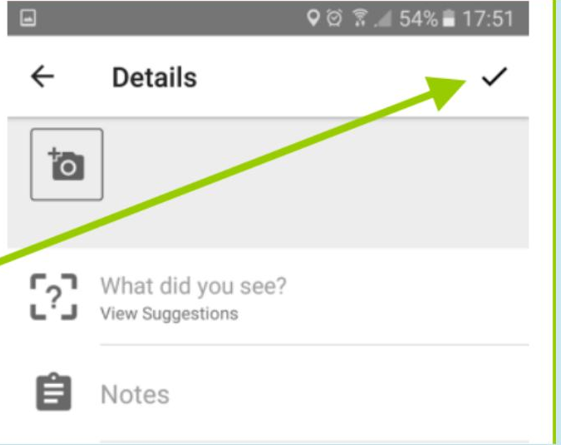 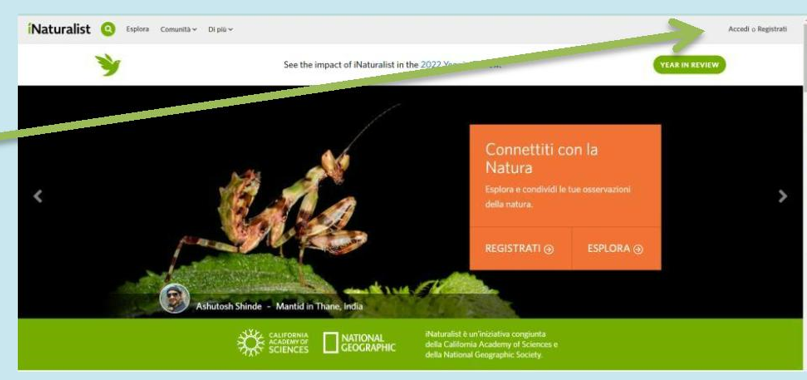 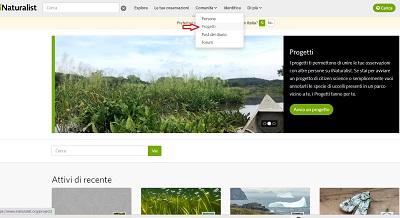 4) Nel menu orizzontale Comunità seleziona Progetti

5) Cerca il Progetto NNB – Biodiversità in posa
6)Clicca su unisciti per Iscriverti al progetto: NNB - Biodiversità in posa
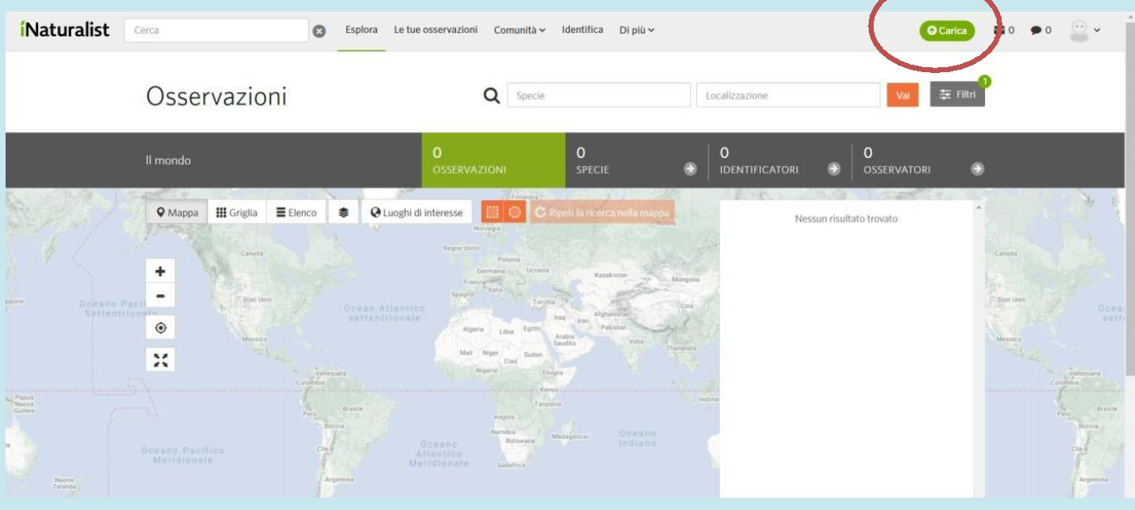 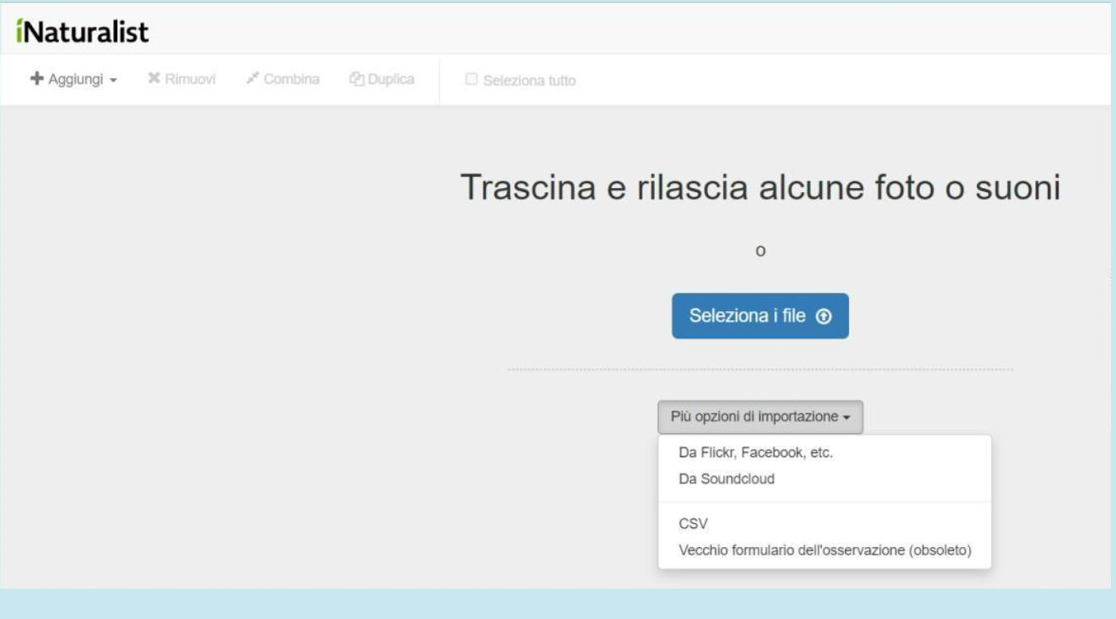 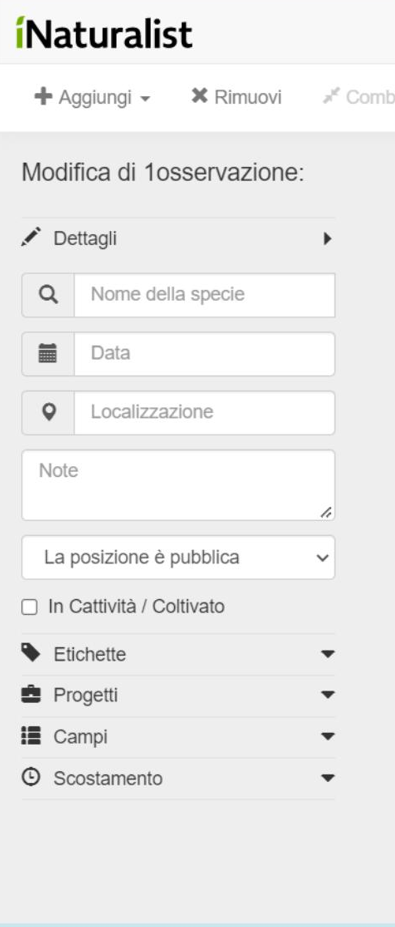 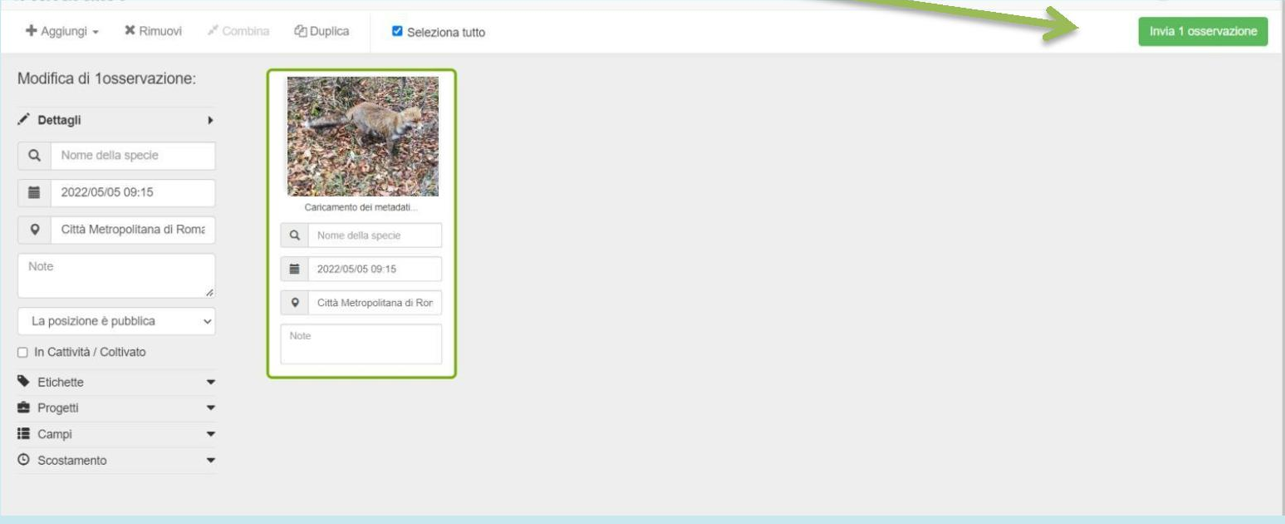